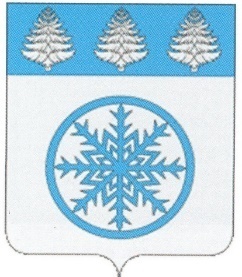 Управление по финансам и налогам Зиминского городского муниципального образования
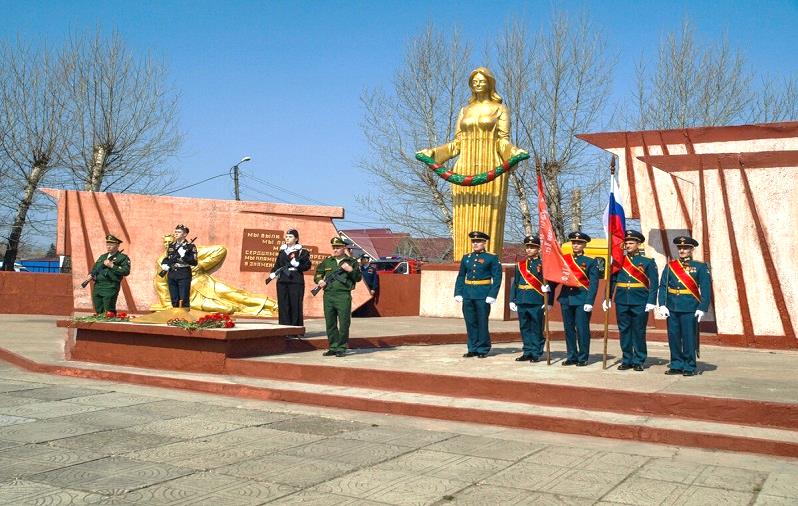 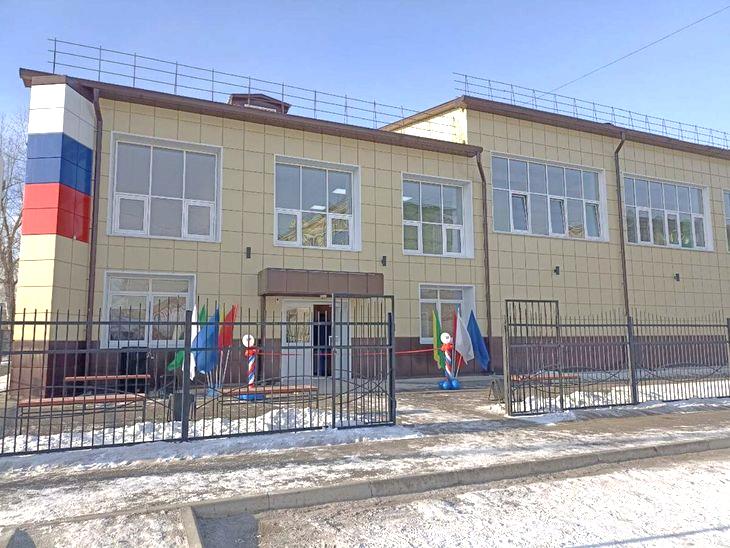 ОТЧЕТ
 ОБ ИСПОЛНЕНИИ 
БЮДЖЕТА ЗИМИНСКОГО
ГОРОДСКОГО МУНИЦИПАЛЬНОГО 
ОБРАЗОВАНИЯ
ЗА 2023 ГОД
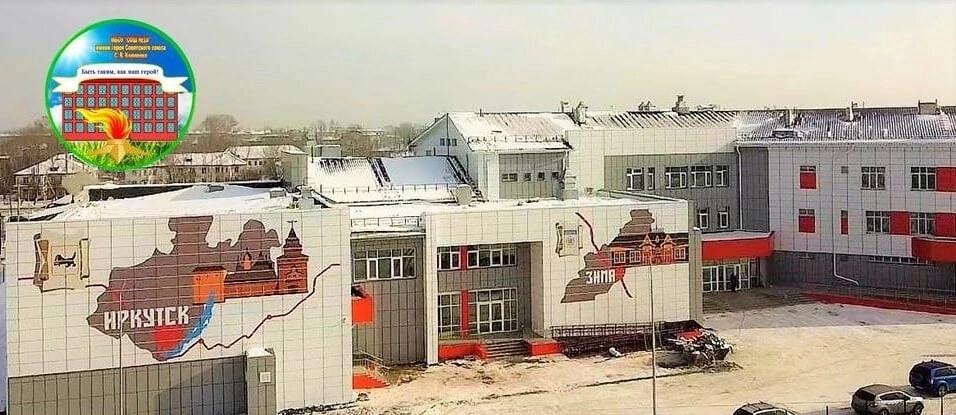 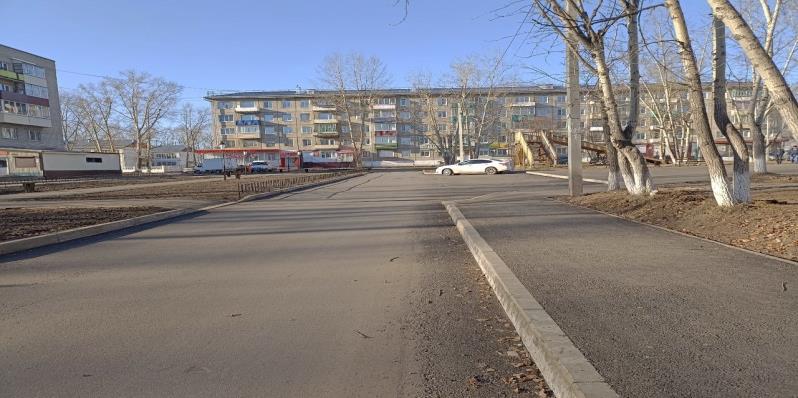 Основные понятия
	Бюджет – форма образования и расходования денежных средств, предназначенных для финансового обеспечения задач и функций государства и местного самоуправления.

	Доходы бюджета – поступающие в бюджет денежные средства, за исключением средств, являющихся источниками финансирования дефицита бюджета.
	Расходы бюджета – выплачиваемые из бюджета денежные средства, за исключением средств, являющихся источниками финансирования дефицита бюджета.
	Дефицит бюджета – превышение расходов бюджета над его доходами. 
	Профицит бюджета – превышение доходов бюджета над его расходами.
	Межбюджетные трансферты – средства, предоставляемые одним бюджетом бюджетной системы Российской Федерации другому бюджету бюджетной системы Российской Федерации.
Основные виды межбюджетных трансфертов

	Дотации – межбюджетные трансферты, предоставляемые бюджетам муниципальных образований на безвозмездной и безвозвратной основе без установления направлений их использования.

 	Субсидии – межбюджетные трансферты, предоставляемые бюджетам муниципальных образований в целях софинансирования расходных обязательств, возникающих при выполнении полномочий органов местного самоуправления по вопросам местного значения. 

	Субвенции - межбюджетные трансферты, предоставляемые бюджетам муниципальных образований в целях финансового обеспечения расходных обязательств, возникающих при выполнении государственных полномочий Российской Федерации, субъектов Российской Федерации, переданных для осуществления органам местного самоуправления в установленном порядке.
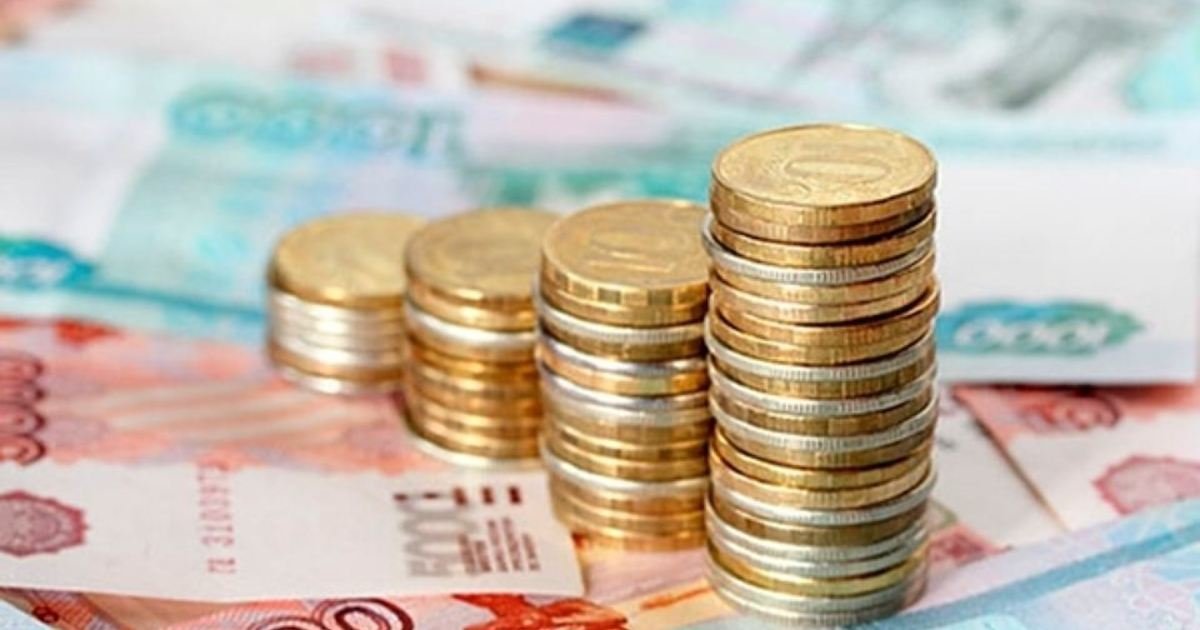 Основные параметры бюджета Зиминского городского муниципального образования
Исполнение в 2023 году: 

ДОХОДЫ 89,5%

РАСХОДЫ 88,9 %
(тыс. руб.)
+ 185 900
СТРУКТУРА  ДОХОДОВ БЮДЖЕТА ЗИМИНСКОГО ГОРОДСКОГО 
МУНИЦИПАЛЬНОГО ОБРАЗОВАНИЯ В 2023 г., тыс.руб.
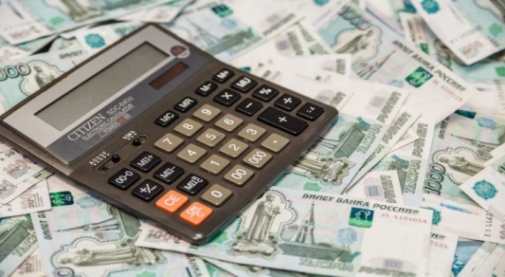 ДИНАМИКА ДОХОДОВ БЮДЖЕТА ЗИМИНСКОГО  ГОРОДСКОГО
 МУНИЦИПАЛЬНОГО ОБРАЗОВАНИЯ 2021-2023 гг., тыс.руб.
СТРУКТУРА  ПОСТУПЛЕНИЯ НАЛОГОВЫХ  ДОХОДОВ БЮДЖЕТА ЗИМИНСКОГО  ГОРОДСКОГО МУНИЦИПАЛЬНОГО ОБРАЗОВАНИЯ ЗА 2023 г., тыс.руб.
68,6%
СТРУКТУРА  ПОСТУПЛЕНИЯ НЕНАЛОГОВЫХ  ДОХОДОВ БЮДЖЕТА ЗИМИНСКОГО  ГОРОДСКОГО МУНИЦИПАЛЬНОГО ОБРАЗОВАНИЯ ЗА 2023 г.                                      
тыс.руб.
15%
26%
58%
Налоговые и неналоговые доходы ЗГМО         тыс. руб.
СТРУКТУРА  БЕЗВОЗМЕЗДНЫХ ПОСТУПЛЕНИЙ ОТ ДРУГИХ БЮДЖЕТОВ БЮДЖЕТНОЙ СИСТЕМЫ В БЮДЖЕТ ЗГМО ЗА 2023 г., тыс.руб.
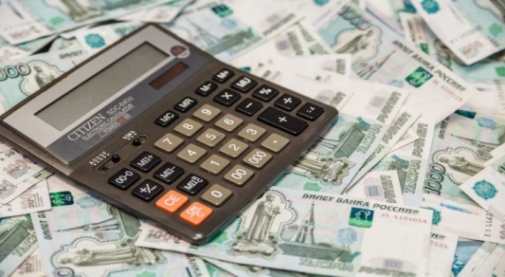 Безвозмездные поступления Зиминского городского муниципального образования
Динамика исполнения расходов бюджета ЗГМО за 2022-2023 г.г.                                        по основным функциям, тыс. руб.
Удельный вес видов расходов в общем объеме расходов бюджета ЗГМО в 2023 году
Расходы ЗГМО за 2022-2023 г.г. по видам экономической направленности, млн. руб.
Расходы социальной направленности
Жилищно-коммунальное хозяйство
Общегосударственные вопросы
Национальная экономика
Прочие расходы
Удельный вес программных расходов бюджета Зиминского городского муниципального образования 
 в 2023 году (тыс.руб.)
Распределение доходов       
 (налоговые, неналоговые, дотации, субсидия на зар.плату), тыс.руб.
Распределение доходов       
 (налоговые, неналоговые, дотации, субсидия на зар.плату) за 2023 год, руб.
Исполнение муниципальных программ                                                                          Зиминского городского муниципального образования за 2023 год (тыс.руб.)
Общее образование

624 963,1
Муниципальная программа Зиминского городского муниципального образования «Развитие образования»   на 2020-2024г.г.                                                 ( 1 058 563,0 тыс. руб.)
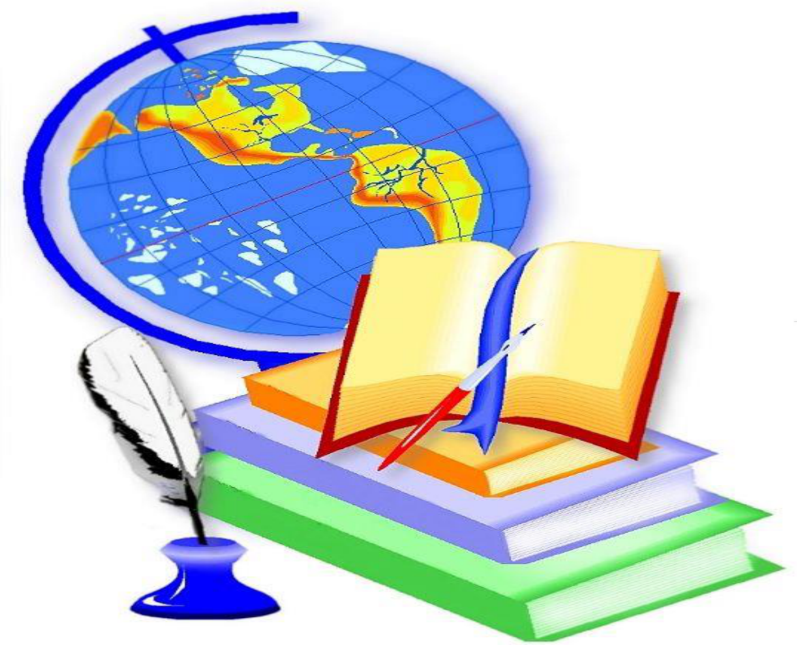 Дошкольное образование

359 818,1
Дополнительное образование детей в сфере образования
50 972,2
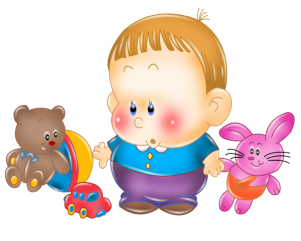 Обеспечение функций управления      в сфере образования
22 809,6
Муниципальная программа Зиминского городского муниципального образования «Молодежная политика» на 2020-2024 гг. ( 500,8 тыс. руб.)
исполнено по подпрограммам:
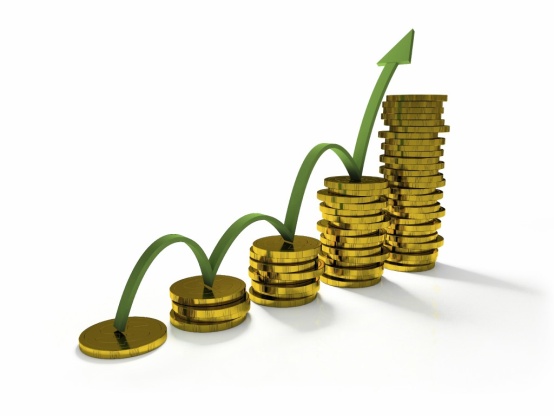 Муниципальная программа «Содействие развитию малого и среднего предпринимательства г. Зимы на 2020-2024 гг. (210,0 тыс. руб.)
основное мероприятие (тыс.руб.):
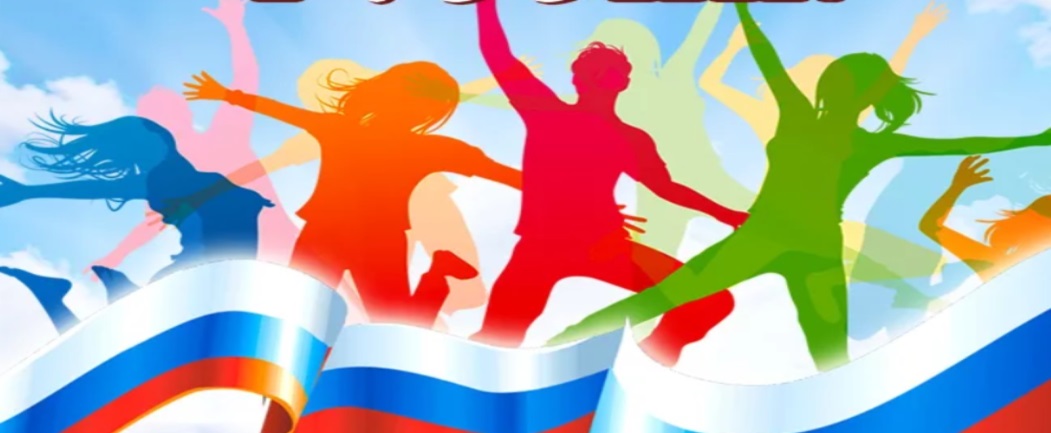 Муниципальная программа Зиминского городского муниципального образования «Развитие культуры» на 2020-2024 гг. ( 109 856,5 тыс. руб.)
исполнено по подпрограммам (тыс.руб.):
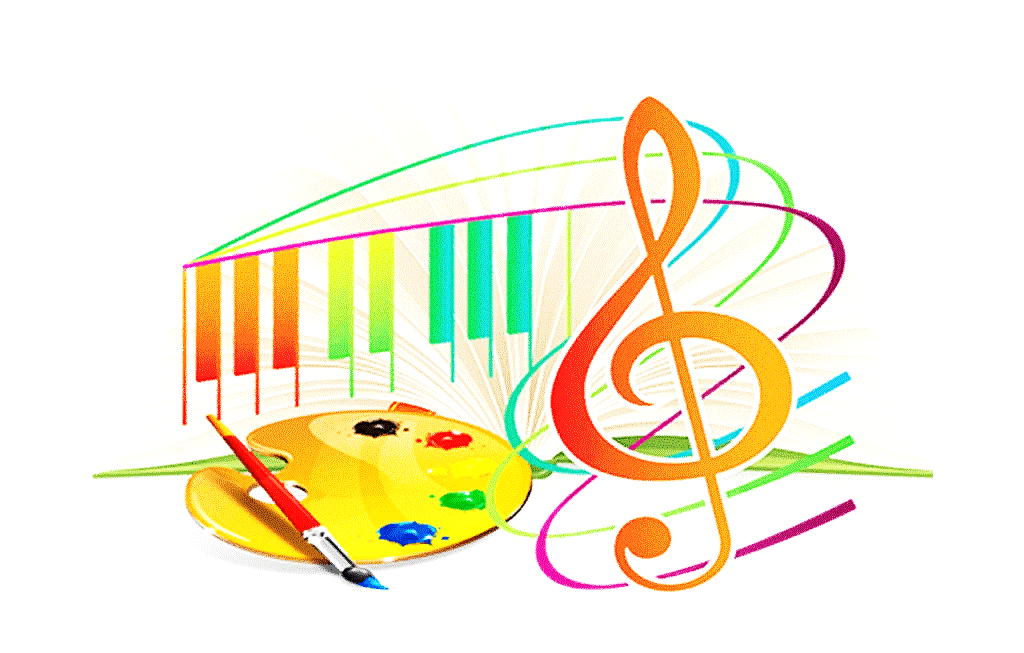 9 195,8
12 982,6
5 763,1
52 395,2
25 430,0
4 089,8
«Развитие физической культуры и спорта»
исполнено – 172 686,9 тыс. руб.
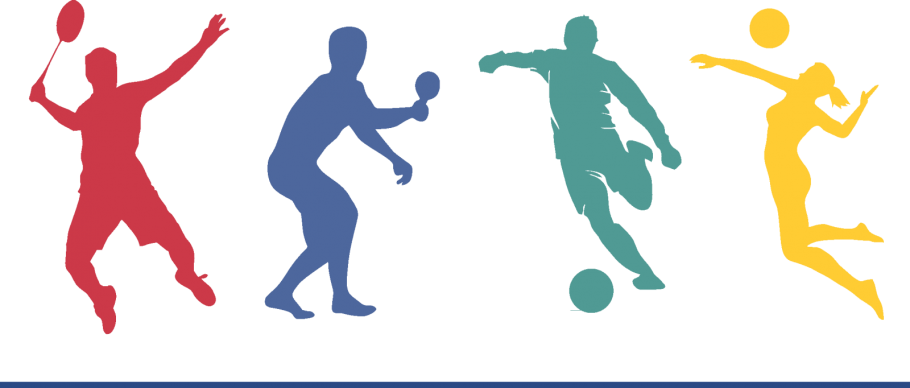 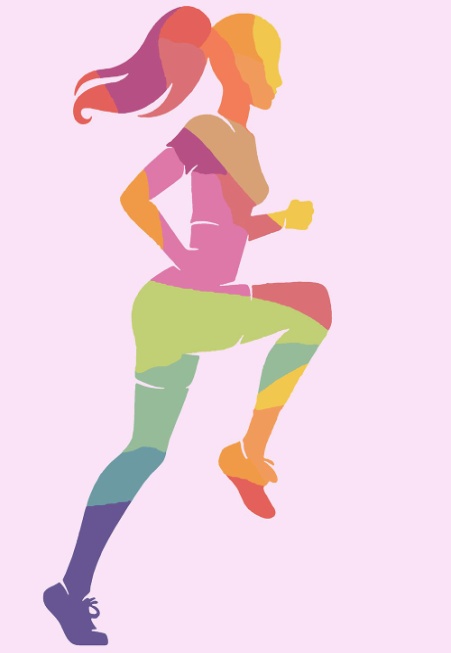 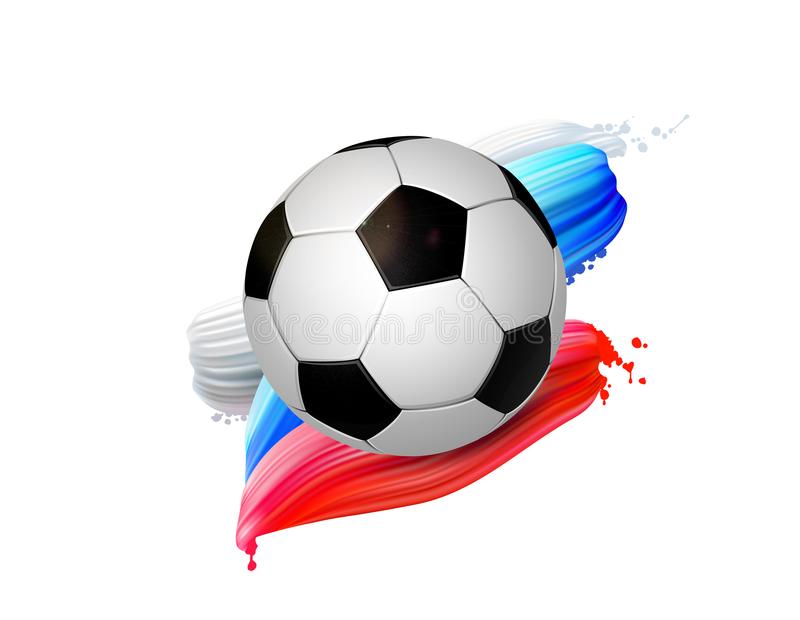 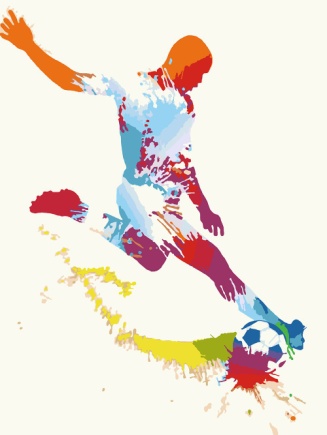 Муниципальная программа «Жилищно-коммунальное хозяйство» 
на 2020-2024 гг.  (395 142,8 тыс. руб.)
исполнено по подпрограммам:
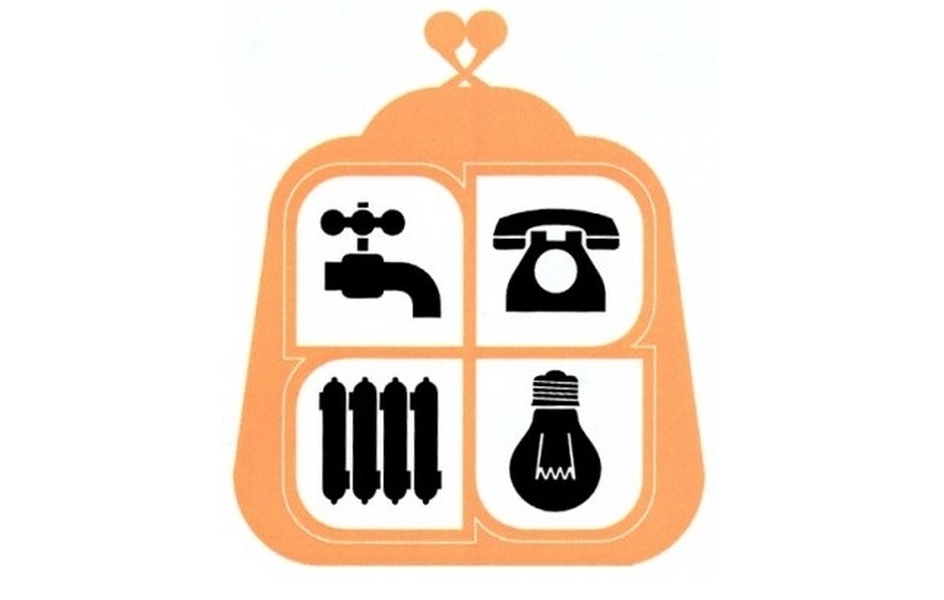 Муниципальная программа "Территориальное планирование и обеспечение градостроительной документации на территории ЗГМО« на 2020-2024г.г.
"Внесение изменений в Правила землепользования и застройки ЗГМО. Проведение работ по внесению сведений о территориальных зонах, расположенных на территории ЗГМО, в Единый государственный реестр недвижимости"
600,00
тыс.руб.
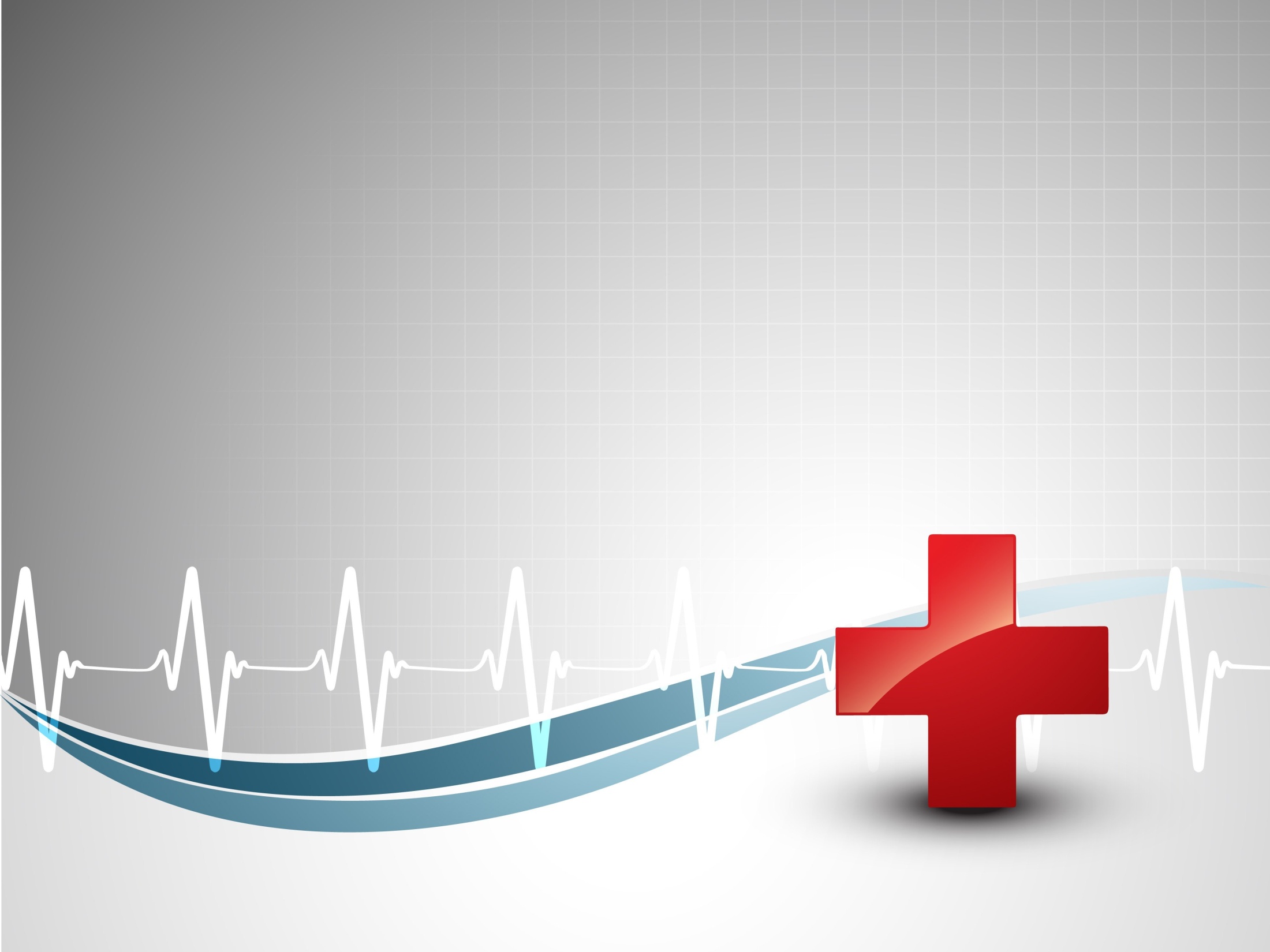 Муниципальная программа 
«Оказание содействия по сохранению и улучшению здоровья населения г.Зимы» на 2020-2024  гг.
 ( 61,0 тыс. руб.)
«Обеспечение медицинскими кадрами»
исполнено – 38,0 тыс. руб.
«Профилактика заболеваний и укрепление здоровья населения г. Зимы»
исполнено – 23,0 тыс. руб.
Муниципальная программа 
«Развитие дорожного хозяйства» на 2020-2024 гг. 
( 141 776,8 тыс.руб.)
«Повышение безопасности дорожного движения в Зиминском городском муниципальном образовании»
исполнено 
6 489,4 тыс. руб.
«Дорожное хозяйство на территории Зиминского городского муниципального образования»
исполнено 
135 287,4 тыс. руб.
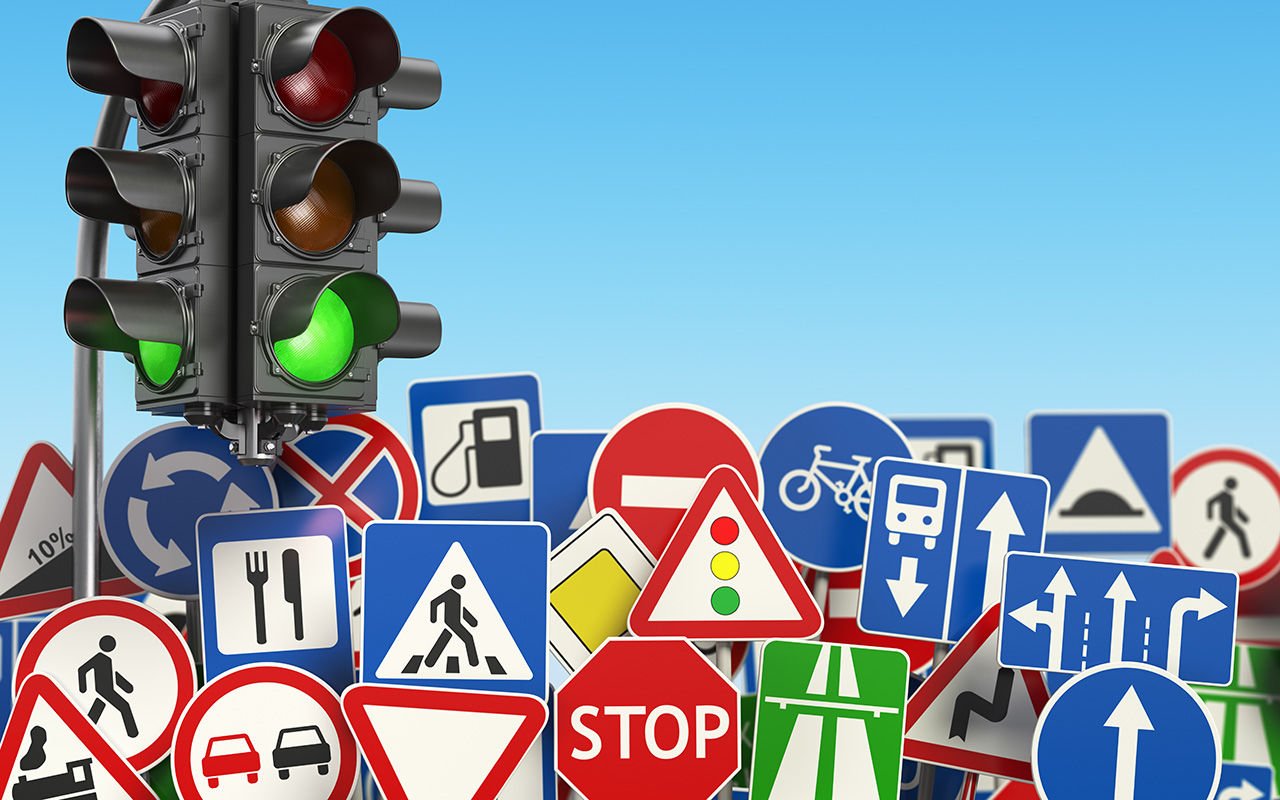 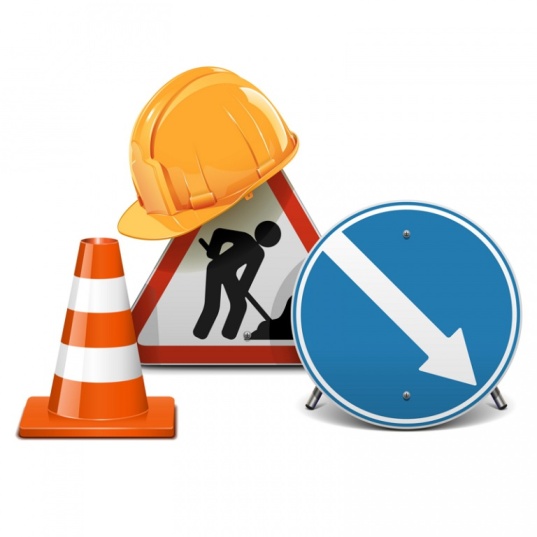 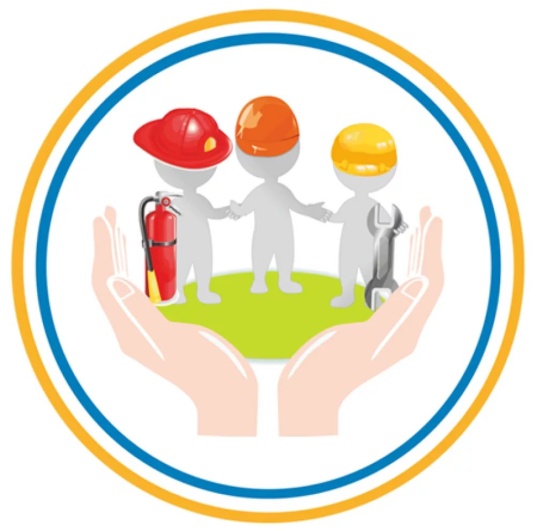 Муниципальная программа «Охрана труда» на 2020-2024г.г. (1 525,8  тыс.руб.)
«Проведение специальной оценки условий труда в муниципальных учреждениях ЗГМО»; "Проведение оценки проф. рисков в учреждениях ЗГМО"
Исполнено:
350,5
«Формирование и развитие методической, организационной и мотивационной основ для функционирования системы управления охраной труда»

 Исполнено:
46,1
«Обеспечение функции управления по исполнению отдельных областных государственных полномочий в сфере труда»


Исполнено:
1 129,2
Муниципальная программа «Безопасность»                          на 2020-2024 гг. 
( 11 571,2 тыс.руб.)
«Профилактика правонарушений в ЗГМО»

Исполнено:
3 192,5 тыс.руб.
«Защита населения и территории г.Зимы от ЧС природного и техногенного характера»

Исполнено:
8 378,7 тыс.руб.
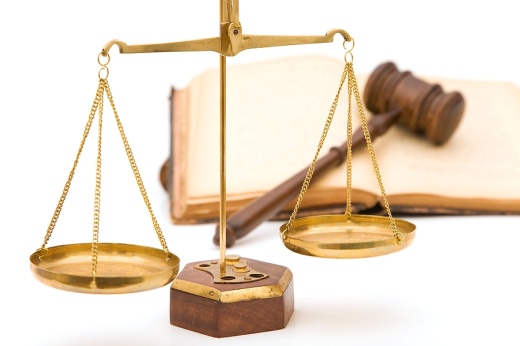 Муниципальная программа  «Социальная поддержка населения» на 2020-2024 гг. 
(21 283,6 тыс.руб.)
«Социальная поддержка и доступная среда для инвалидов» 
исполнено:
34,3  тыс.руб.
«Поддержка социально-ориентированных некоммерческих организаций» 

исполнено:
1 517,2  тыс.руб.
«Социальная поддержка отдельных категорий граждан»

исполнено:
7 141,8 тыс.руб.
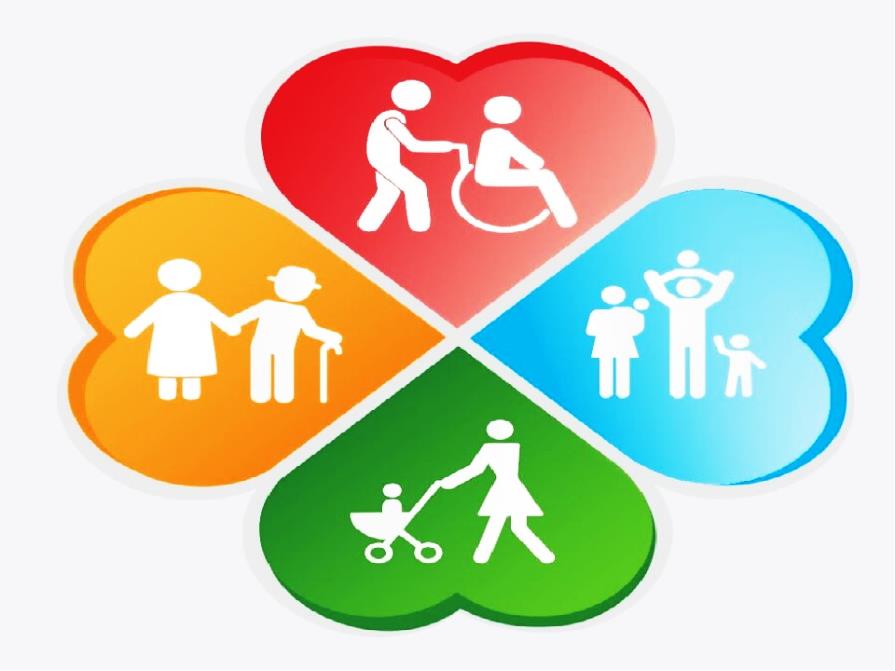 «Отдых оздоровление и  занятость детей и подростков в период летних каникул» 

исполнено:
3 175,8 тыс.руб.
«Функционирование детского оздоровительного лагеря палаточного типа «Тихоокеанец» 

исполнено:
9 114,5 тыс.руб.
«Обеспечение педагогическими кадрами» 

исполнено:
300,0  тыс.руб.
Муниципальная программа «Охрана окружающей среды ЗГМО» на 2020-2024 гг.
(27 221,1 тыс. руб.)
основные мероприятия:
2 583,7
14 047,6
6 945,2
3 509,6
135,0
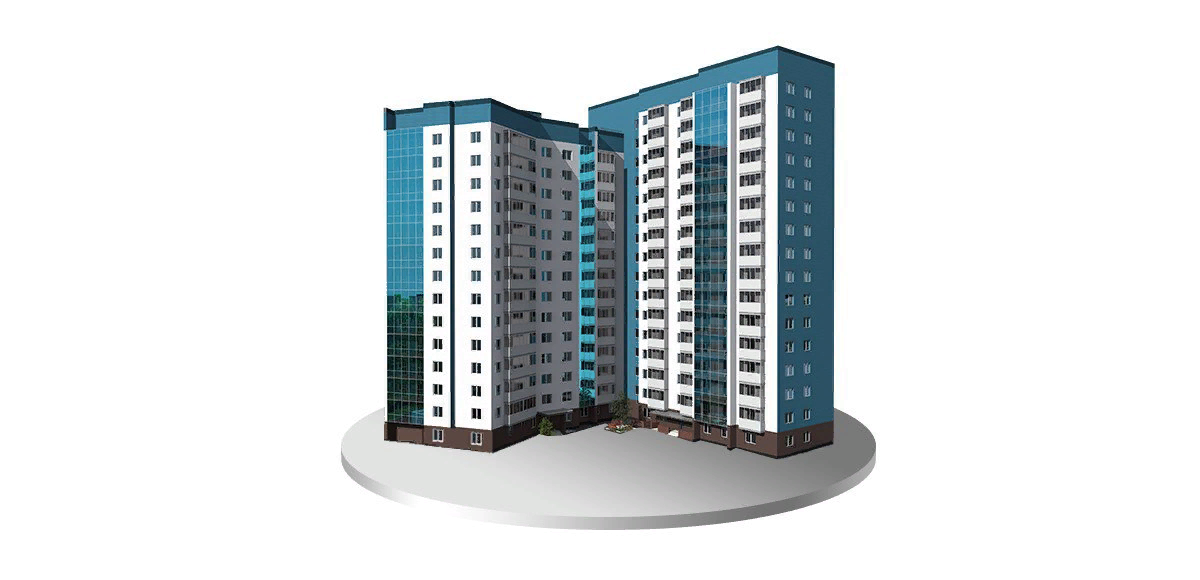 Муниципальная программа «Формирование современной городской среды ЗГМО              на   2020-2024 гг. (109 713,0 тыс.руб.)
исполнено по подпрограммам:
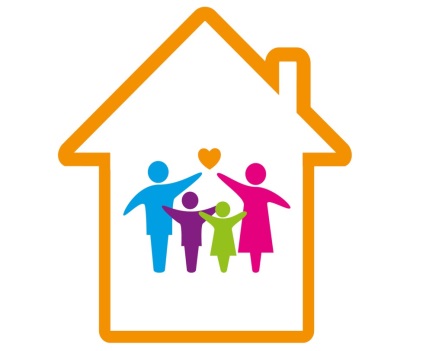 3 661,5
«Благоустройство дворовых территорий многоквартирных домов»
Муниципальная программа «Обеспечение населения города доступным жильем» на 2020-2024г.г.
( 551 541,5 тыс. руб.)
106 051,5
«Благоустройство общественных территорий»
8 332,4
«Молодым семьям-доступное жилье»
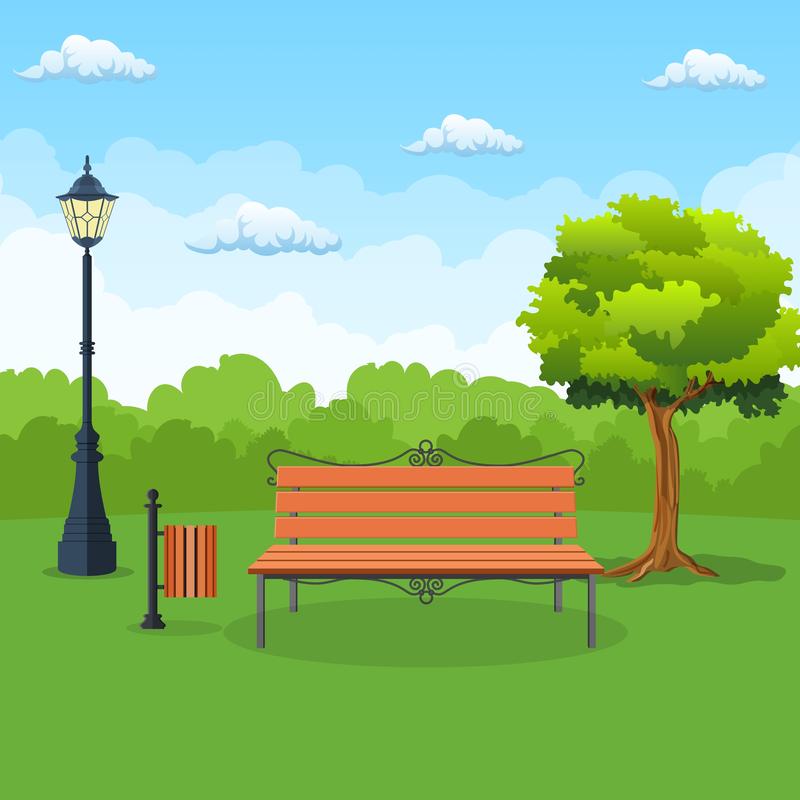 537 609,1
«Переселение граждан, проживающих на территории ЗГМО, из аварийного жилищного фонда, непригодного для проживания»
5 600,0
«Повышение устойчивости жилых домов, основных объектов и систем жизнеобеспечения на территории ЗГМО»
Реализация национальных проектов
Национальные проекты стратегического развития страны реализуются на основании Указа Президента Российской Федерации от 07.05.2018 № 204          «О национальных целях и стратегических задачах развития Российской Федерации на период до 2024 года».
Здравоохранение; Образование; Демография; Культура; Безопасные и качественные автомобильные дороги; Жильё и городская среда; Экология; Наука и университеты; Малое и среднее предпринимательство и поддержка индивидуальной предпринимательской инициативы; Производительность труда и поддержка занятости; Международная кооперация и экспорт; Цифровая экономика; Туризм и индустрия гостеприимства; Комплексный план модернизации и расширения магистральной инфраструктуры.
14 национальных проектов России
4 национальных проекта России, 
реализуемых  в  Зиминском городском муниципальном образовании (тыс.руб.)
Объем муниципального долга
 Зиминского городского муниципального образования (тыс.руб.)
-2586,6
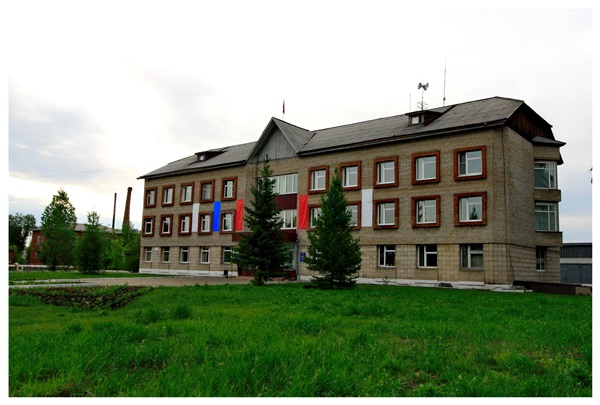 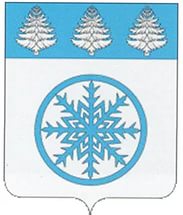 Разработчиком презентации
 «Бюджет для граждан»
 является Управление по финансам и налогам администрации Зиминского городского муниципального образования
Спасибо за внимание!
Контактная информация:
г.Зима, ул. Лазо, д. 25
Тел./факс :8(39554)3-60-90
E-mail: fin04@govirk.ru
Официальный сайт:
www.zimadm.ru